SEMINAR INC++ vs. Java
ARRAY IN C++
AMMAR QASEEM
Wed. 12 Jan. 2011
OUTLINES
INTRODUCTION.
STSTIC ARRAY.
REPRESENTATION OF 1D AND 2D ARRAY
DYNAMIC MEMORY ALLOCATION.
DYNAMIC ARRAY ( VECTORS ).
INTRODUCTION
Array is containers in the  memory for several values of the same type  and have same name.
An array is a series of elements placed in contiguous memory locations
Most programs use arrays.
Advantages of arrays
   Random access in O(1).
   Ease of use.
INTRODUCTION
Types : 

 Static Array, is a fix-size array.

Dynamic Array. dynamic array, growable array, or resizable array, is a random access, variable-size list data structure that allows elements to be added or removed.
STATIC ARRAY
Arrays store a constant-sized sequential set of blocks.
Each block containing a value of the elected type under a single name.
Individual elements are accessed by their position in the array which called index.
What type of values and how many values to store must be defined as part of an array declaration.
STATIC ARRAY
The size of array must be a const (integer greater than zero ). 
You cannot use user input to declare an array,
so the size of an array has to be known at compile time.
Memory
start
1D Array Representation
a
b
c
d
1-dimensional array x = [a, b, c, d]
Map into contiguous memory locations.
location(x[i]) = start + i
Memory
a
b
c
d
start
Space Overhead of 1D Array
x [ ]
space overhead = 4 bytes for start
                             + 4 bytes for  x.length
                          = 8 bytes
(excludes space needed for the elements of x)
2D Array Representation
There are three ways to represent 2 dimensional array in the memory:

Row-Major mapping representation, 
Column-Major mapping representation, and
Array-of-array representation.
row 0
row 1
row 2
…
row i
Row-Major Mapping
Convert into 1D array  by collecting elements by rows.
Within a row elements are collected from left to right.
Rows are collected from top to bottom.


Example 3 x 4 array:
a , b , c , d
  e , f  , g , h
  i ,  j ,  k , l
We get y[] = {a, b, c, d, e, f, g, h, i, j, k, l}
0
c
2c
3c
ic
row 0
row 1
row 2
…
row i
Locating Element x[i][j]
Assume x [ ][ ] has r rows and c columns.
Each row has c elements
i rows to the left of row i
so ic elements to the left of x[i][0]
so x[i][j] is mapped to position 
ic + j of the 1D array
row 0
row 1
row 2
…
row i
start
Space OverheadRow-Major Mapping
= 4 bytes for start of 1D array +
4 bytes for length of 1D array +
4 bytes for c (number of columns) 
= 12 bytes

(number of rows = length /c)
Column-Major Mapping
Convert into 1D array by collecting elements by columns.
Within a column elements are collected from top to bottom.
Columns are collected from left to right.

                a , b , c , d
                e , f  , g , h
                 i ,  j ,  k , l


We get y = {a, e, i, b, f, j, c, g, k, d, h, l}
Array-of-array Representation
X [ ]
a
b
c
d
e
f
g
h
i
j
k
l
This representation is called the array-of-arrays representation.
Requires contiguous memory of size 3, 4, 4, and 4 for the 4 1D arrays.
1 memory block of size number of rows and number of rows blocks of size number of columns ( no. of rows + no. of rows * size of column )
Array-of-array Representation
2-dimensional array x
                a , b , c , d
                e , f  , g , h
                 i ,  j ,  k , l
view 2D array as a 1D array of rows
    x = [row0, row1, row 2]
    row 0 = [ a, b, c, d]
    row 1 = [e, f, g, h]
    row 2 = [i, j, k, l]
and store as 4 1D arrays
x[]
a
b
c
d
e
f
g
h
i
j
k
l
Array-of-array Representation
4 separate 
1-dimensional arrays
x.length = 3
x[0].length =  x[1].length = x[2].length = 4
X [ ]
a
b
c
d
e
f
g
h
i
j
k
l
Space OverheadArray-of-array Representation
4 separate 
1-dimensional arrays
space overhead  = 4 * 4 bytes
                           = 16 bytes
                            = (number of rows + 1) x 4bytes
The 4 separate arrays are x, x[0], x[1], and x[2].
Relation between Array and pointer
Value of an array is in fact pointer to first element.
 Can use in programs, name of array as pointer to first element.
Note : Array name is not a variable, so assignment to it illegal.
STATIC ARRAY
Disadvantages 
Constant size.
Large free sequential block to accommodate large arrays.
Buffer Overflow ( no Bounds Checking ) .
BUFFER OVERFLOW
What is buffer overflow  or buffer overrun ?
It is an anomaly where a program, while writing data to a buffer, overruns the buffer's boundary and overwrites adjacent memory.
Buffer overflows can be triggered by inputs that are designed to execute code, or alter the way the program operates. 
This may result in erratic program behavior, including memory access errors, incorrect results, a crash, or a breach of system security.
BUFFER OVERFLOW
Buffer Overflow ( no Bounds Checking )
Because 
Arrays are fixed size.
C and C++ provide no built-in protection against accessing or overwriting data in any part of memory.
Programmers forget to check bounds, or simply assume nothing can go wrong. 
Why no bounds checking on array indexes?
Because it affects :
Runtime performance.
BUFFER OVERFLOW
Solution 1 - Check array bounds by programmer

    int a[1000];       // Declare an array of 1000 ints
    int n = 0;         // number of values in a.
     . . .
    while (n < 1000 && cin >> a[n]) {
      n++;
    }

Solution 2 - vectors - the correct solution
STATIC ARRAY
Solution for disadvange of static array

Dynamic allocation - Solution for fixed size restriction by using new operator.
Vectors - Solution for buffer overflow, fixed size, unknown maximum and current size, ...
DYNAMIC MEMORY ALLOCATION
Dynamic memory allocation is the allocation of memory storage for use in during the runtime of that program. 
By using new operator, you can allocate memory dynamically without having to know the size you should declare.
A dynamic allocation exists until it is explicitly released, either by the programmer or by a garbage collector implementation
DYNAMIC MEMORY ALLOCATION
new and delete
For dynamic memory allocation we use the new and delete keywords
new operator, dynamically allocates memory on the heap.
new attempts to allocate enough memory on the heap for the new data. If successful, it initializes the memory and returns the address to the newly allocated and initialised memory.
Using new operator, it returns a pointer to the beginning of the new block of memory allocated.
DYNAMIC MEMORY ALLOCATION
It is not possible to directly reallocate memory allocated with new [ ].

 To extend or reduce the size of a block :
Allocate a new block of adequate size, 
Copy over the old memory, and 
Delete the old block.
DYNAMIC MEMORY ALLOCATION
Once it is no longer needed it should be freed so that the memory becomes available again for other requests of dynamic memory by using delete operator.
delete returns memory allocated by new back to the heap.
 A call to delete must be made for every call to new to avoid a memory leak.
Note : C++ programmers are responsible for memory management.
DYNAMIC MEMORY ALLOCATION
After calling delete, the memory object pointed to is invalid and should no longer be used.
Many programmers assign 0 (null pointer) to pointers after using delete to help minimize programming errors. 

int size = 10; 
int *p_var = 0; // new pointer declared 
p_var = new int [size];// memory dynamically allocated
 /* ....... other code ........*/ 
delete [] p_var; // memory freed up 
p_var = 0; // pointer changed to 0
DYNAMIC ARRAY (VECTORS)
Vectors are a kind of sequence containers.
Vector is an expandable array.
 Elements stored in contiguous storage locations, 
Elements can be accessed not only using iterators but also using offsets on regular pointers to elements.
STL - VECTORS
Data members holding the capacity and size of the vector. 



The size of the vector refers to the actual number of elements, while the capacity refers to the size of the internal array.
The first "size" of elements are constructed (initialized) and the last "capacity - size" elements are uninitialized.
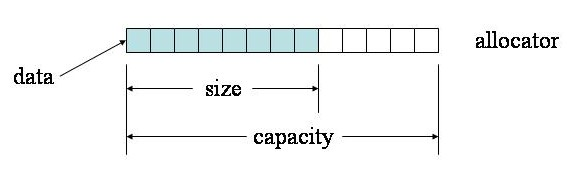 STL - VECTORS
Vector containers are implemented as dynamic arrays; Just as regular arrays.

Unlike regular arrays, storage in vectors is handled automatically, allowing it to be expanded and contracted as needed.

An STL vector always allocates memory for its data on the heap. Heap allocation is slower than stack allocation.
DYNAMIC ARRAY (VECTORS)
Vectors are good at:

Accessing individual elements by their position index (constant time).
Iterating over the elements in any order (linear time).
Add and remove elements from its end (constant amortized  time).
VECTORS
Vectors provide a standard set of functions for accessing elements, adding elements to the end or anywhere, deleting elements and finding how many elements are stored.

Example.
Thank you for your 
attention…
References
http://www.cplusplus.com/doc/tutorial/
http://www.fredosaurus.com/notes-cpp/ 
http://programming.im.ncnu.edu.tw/ 
https://www.securecoding.cert.org/confluence/display/cplusplus/ 
http://en.wikipedia.org/wiki/